Project: IEEE P802.15 Working Group for Wireless Personal Area Networks (WPANs)

Submission Title:	Choice of BCH and SiPC Codes.
Date Submitted:	December, 2014
Source:  Chandrashekhar Thejaswi PS, Kiran Bynam and Jinesh Nair 
E-Mail: 	c.thejaswi@samsung.com
Abstract: Comment resolutions.
Purpose:	 Response to the letter ballot comments.

Notice:	This document has been prepared to assist the IEEE P802.15.  It is offered as a basis for discussion and is not binding on the contributing individual(s) or organization(s). The material in this document is subject to change in form and content after further study. The contributor(s) reserve(s) the right to add, amend or withdraw material contained herein.

Release:	The contributor acknowledges and accepts that this contribution becomes the property of IEEE and may be made publicly available by P802.15.
Slide 1
Comments on FEC/multiple FECs
Resolution: Revised
Justification are given in slide #3 to slide # 11.
Resolution and the changes are provided in slide#12 onwards.
Slide 2
Comments impacted by the changes in FEC
Resolution. Revised. 
Deleted multiple preambles and retained only 1 premable and SFD combination 
All comments (1056, 1091, 1284) related to multiple preamble are resolved by the resolution proposed for CID’s mentioned in  the previous slide(1019, 1298). Please see slides 14 to 20.
Slide 3
General Comparison of BCH and RS codes
The BCH codes are binary block-codes while the Reed-Solomon codes are non-binary block-codes.
The coefficient multiplication in the BCH encoder is a simple binary operation while the coefficient multiplication in the RS encoder is a nonbinary operation over GF(2^m)
The (63,51) BCH code corrects two errors in a block of n=63 bits of which k=51 are the message bits.
The Reed-Solomon code of comparable parameters is the (15,13) RS code which corrects a single erroneous symbol in a block of 15 symbols.
This corresponding binary parameters are  n=60 and k=52 with ability to upto 4 bit errors so long as the 4 errors are confined to a single symbol.
The possibility of all errors being confined to within a single symbol is remote, especially in presence of interleaving.
The (63,51) BCH, which can correct two errors located anywhere in the 63 length block is a better option than (15,13) RS code which fails beyond a single symbol.
The low complexity (63,51) BCH avoids the complex algorithms such as Berlekamp-Massey algorithm, Peterson's algorithm etc required for the conventional BCH decoding or RS decoding
Slide 4
Encoding complexity
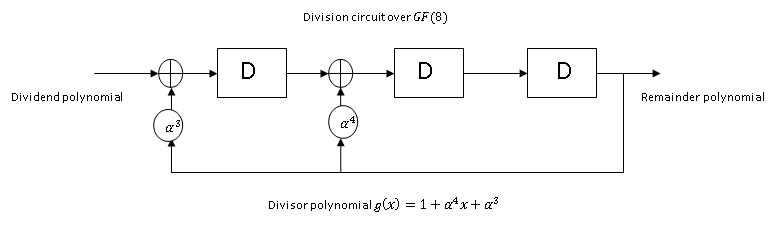 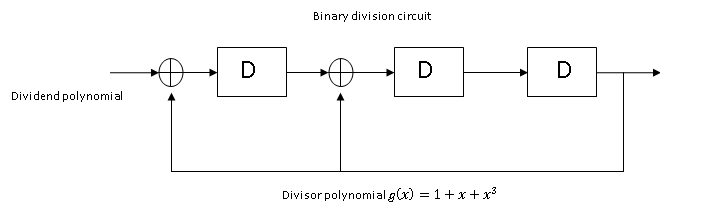 Slide 5
Decoding complexity
Start
Start
Syndrome Computation
Syndrome Computation
Simple procedure exist that avoids the error locator polynomial and hence the dedicated algorithms
Determining Error locator polynomial using a dedicated algorithm(BM, PGZ algorithm)
Solving the error locator polynomial using Chien  search to obtain error locations
Deterministic method to solve for error locations exists in literature
Solving for the error values at error locations(Forney’s algorithm)
NA
Stop
The (63,51) BCH avoids the complex algorithms such as Berlekamp-Massey algorithm, Peterson’s algorithm etc.
 Substituting the Chien search with a deterministic method with huge complexity reduction.
Solving error values is not required.
Stop
Slide 6
Low complexity (63,51) BCH decoder(One Shot Algorithm)
Slide 7
(63,51) BCH  step by step decoder decoder
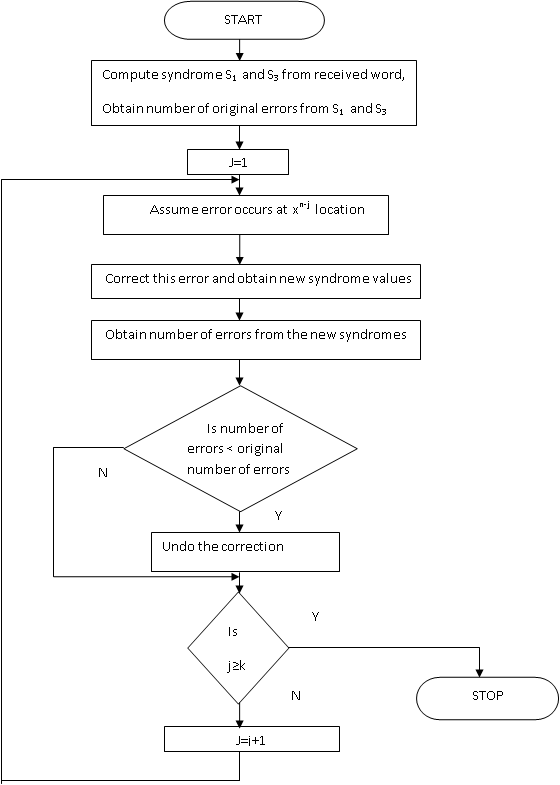 The algorithm is known as the modified step-by-step decoding algorithm [1].

The algorithm enhances the step by step algorithm in [2] for the particular case of double error correcting BCH codes.

The number of original errors are determined based on the syndromes.

Each location is inverted and the syndromes recomputed to determine if there is reduction in number of original errors.

If there is a reduction in the number of original errors,  the inversion  is retained else the inversion is undone.
Slide 8
Complexity of SiPC (9,8) decoder
Slide 9
Complexity of SiPC(9,8) decoder
Slide 10
Solution for single FEC
Use the concatenation of codes with SiPc as inner code and BCH as outer code
SiPC code is optional.
All data rates using SiPC code are optional for implementation
Slide 11
Resolution:
In MCS, apart from BCH+interleaving mode, a new set of modes with the  concatenation of BCH codes and SiPC codes are  proposed.
 Usage of concatenated BCH+SiPC is optional.
Only one preamble format (P2) and one spreading format (C2) is used for SFD+PHR for all MCS modes.


The following changes are be implemented into the draft

Change all the MCS levels from MSC (0-5) to MCS (0-7).
Slide 12
In Page 5, Table 46, Col. 4

     Replace the sentence 
      . For TASK PHYs, values 0-5 are valid: each data rate value corresponds to one of the MCS as described in 30.4.” with  

“For TASK PHYs, values 0-7 are valid: each data rate value corresponds to one of the MCS identifiers as described in 30.4.  ”
Slide 13
In Page 11, Sub-clause 30.1.2.1.2
 
      Delete Figure 7 and its caption.
      Delete Table 4 and its caption

      Replace the paragraph with the following text:

 “The preamble field shall have a unique ternary base sequence of length 32 chips repeated 8 times. This 32-chip base sequence is given by [1 0 -1 0 0 -1 0 -1 1 0 1 0 0 -1 0 1 1 0 1 0 0 -1 0 1 -1 0 1 0 0 1 0 1]. 
 In coherent reception mode, the preamble is equivalent to a string of eight bits spread by a sequence with a spreading factor of 32, and  in the non-coherent reception mode, the preamble is equivalent to a string of 32 bits spread by a sequence with a spreading factor of eight.”
Slide 14
In Page 11, Sub-clause 30.1.2.1.3
 
      Replace the entire paragraph with the following text

“The SFD field indicates end of SHR field and the beginning of the packet data. The SFD field shall consist of a pattern of eight bits, [0 1 0 1 1 0 0 1]. The bits in this field are mapped on to a ternary spreading code comprising of two orthogonal ternary sequences. The bit-to-sequence mapping shall be as given in Table 4.

Table 4—Spreading of the SFD field




“
Slide 15
MFI/CFI fields have been merged into a single field MCS. References to MFI/CFI are replaced with MCS.
In Pg. 12, replace Figure 8 with the following figure:



Pg. 12-13, delete sub-clauses 30.1.2.2.3 and 30.1.2.2.4 and create a sub-clause
under the title “MCS field”. Add the following text

“ The MCS field specifies the modulation and the coding scheme applied on the PSDU. There are four modulation formats and two FEC mechanisms provided. Valid values of the MCS field and the corresponding mapping of the modulation and coding schemes are given in Table 5.”
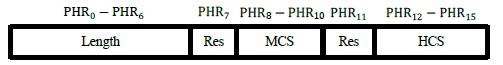 Slide 16
In Pg. 13, replace Table 5 with the following table:











Change the caption for table to “Table 5—Mapping of the MCS field”
Delete the sub-clause 30.4.2 and the Table 7.
[1] BCH+SiPC: concatenated code generated by BCH with interleaving as the inner code and the SiPC as the outer code
Slide 17
In Pg. 13,  In sub-clause 30.1.2.2,:
Introduce a new sub-clause 30.1.2.2.5 (after HCS field) with title, and the sub-clasue and tables:

30.1.2.2.5 Spreading of PHR field
Similar to the spreading performed on the SFD field, bits in the PHR field are also mapped on to a ternary spreading code comprising of two orthogonal ternary sequences. The bit-to-sequence mapping shall be as given in Table 6.
Table 6—Spreading of the PHR field
Slide 18
In Page 14, Sub-clause 30.1.3: 
Replace the entire paragraph with following text

For the given MCS, the PPDU signal shall be generated by the following procedure:
Construct the preamble field (as given in 30.1.2.1.2), the SFD field (as given in 30.1.2.1.3) and the PHR field (as given in 30.1.2.2).
Apply the modulation and coding on the PSDU as determined by the MCS of the PHR field.  Perform pseudo-random chip inversion on the resultant chips to obtain the DATA field. This process is described in 30.4.
Concatenate the preamble field, the spread SFD field, the PHR field, and the DATA field, according to the format given in Figure 5, to generate PPDU.
Pass the resultant chip sequence of the PPDU through the modulation block (as described in 30.5), followed by the Gaussian pulse shaping filter as described in 30.6.
 
 The steps for generating a PPDU are pictorially presented in Figure 9.
Slide 19
In Page 14, Sub-clause 30.1.3: 

Replace Figure 10 with the following figure
Slide 20
In Page 14-15
Delete clauses 30.2 and 30.3. and all the corresponding tables and figures.
(Figure 11, Table 9)
Slide 21
In Pg. 15, Sub-clause 30.4: 
    Change the title to: “MCS identifiers, MCS, data rates and related parameters”

In Pg. 15, Sub-clause 30.4.1 
Change the title of the subclause to  “MCS identifier”
Replace the entire paragraph the following text:

“MCS identifier is determined by the higher layers based on the data rate requirements, as mentioned in 6.3.1.  MCS identifier specifies modulation and coding schemes to be applied on the PSDU. In any given frequency band of operation, eight MCS identifiers (0-7) are defined based on the data rates. First four identifiers specify mandatory modes and the last four identifiers specify optional modes. When MCS identifier takes values from zero to three (MCS identifier = 0, 1, 2, 3), BCH with interleaving shall be used for FEC, otherwise (MCS identifier = 4, 5, 6, 7), concatenation of BCH with interleaving and SiPC shall be used for FEC. MCS identifiers (0-3) are mandatory and MCS identifiers (4-7) are optional. The MCS identifier and the corresponding data rates for different frequency bands are provided in Table 7, Table 8 and Table 9. Also, for each MCS, the parameters such as constellation size (Q), modulation order (M), spreading sequence length (L), and spreading factor (SF) are given in these tables.”
Delete sub-clause 30.4.2, its subtext and the table.
Slide 22
In Pg. 16, 

Replace Table 8 with the following table
Slide 23
In Pg. 16, 

Replace Table 9 with the following table
Slide 24
In Pg. 16-17, 

Replace Table 10 with the following table
Slide 25
In Pg. 17,    Replace Figure 12 with the new set of figures
Figure 11—Functional diagram of the ULP-TASK PHY modulation and encoding for PSDU: mandatory mode
Figure 12—Functional diagram of the ULP-TASK PHY modulation and encoding for PSDU: optional mode
Slide 26
In Pg. 17, 

Replace the text in 30.5 with the following text:

“ Functional block diagrams in Figure 11 and Figure 12  provide a reference for specifying the ULP-TASK PHY modulation and coding functionalities for the PSDU. There are two modes of operation based on the FEC mechanisms:
Mandatory mode: (MCS identifier = 0, 1, 2, 3) BCH with interleaving shall be used for the FEC. The reference diagram for this mode is provided in Figure 11.
Optional mode: (MCS identifier = 4, 5, 6, 7) Concatenation of BCH with interleaving and SiPC shall be used for the FEC. The reference diagram for this mode is provided in Figure 12. ”
Slide 27
In Pg. 17, 

    Replace Figure 12 with the new set of figures (figures will be provided)


In Pg. 22 sub-clause 30.5.1.2
Delete sentences from line 16-19.  Replace them with the following text:
“ When MCS identifier = 4,5,6,7, FEC shall be the concatenation of BCH with interleaving as the inner code and SiPC (8,9) code as the outer code. These modes are optional. SiPC (8,9) encoding on the data-symbols shall be performed as explained in following sub-clause.”

Delete sub-clauses 30.5.1.2.1 and 30.5.1.2.2
Slide 28
Slide 29